BNP Paribas Fortis
28/04/2022
A Look at Services
The Presenter
Peter De Kinder
Security
Business Processes
Architectural Solutions
Integrations
Solution Architect.
Consultant since 2001
Making sure that all parts of the architecture heed the proper security requirements.
Automating and optimizing the business processes within an organization
Addressing initiatives within organisations with a complete solution.
Letting all individual parts of the architectural solutions communicate with each other.
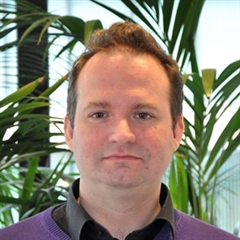 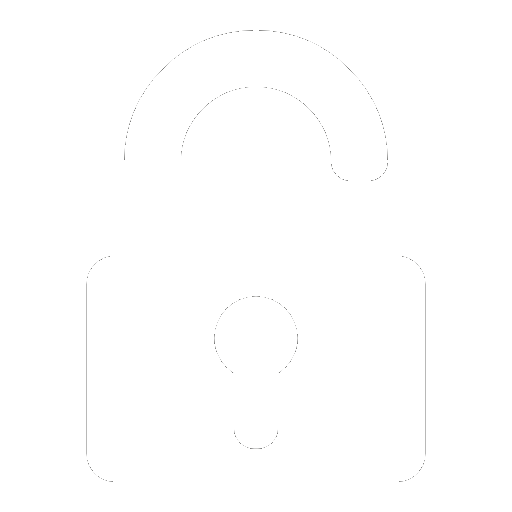 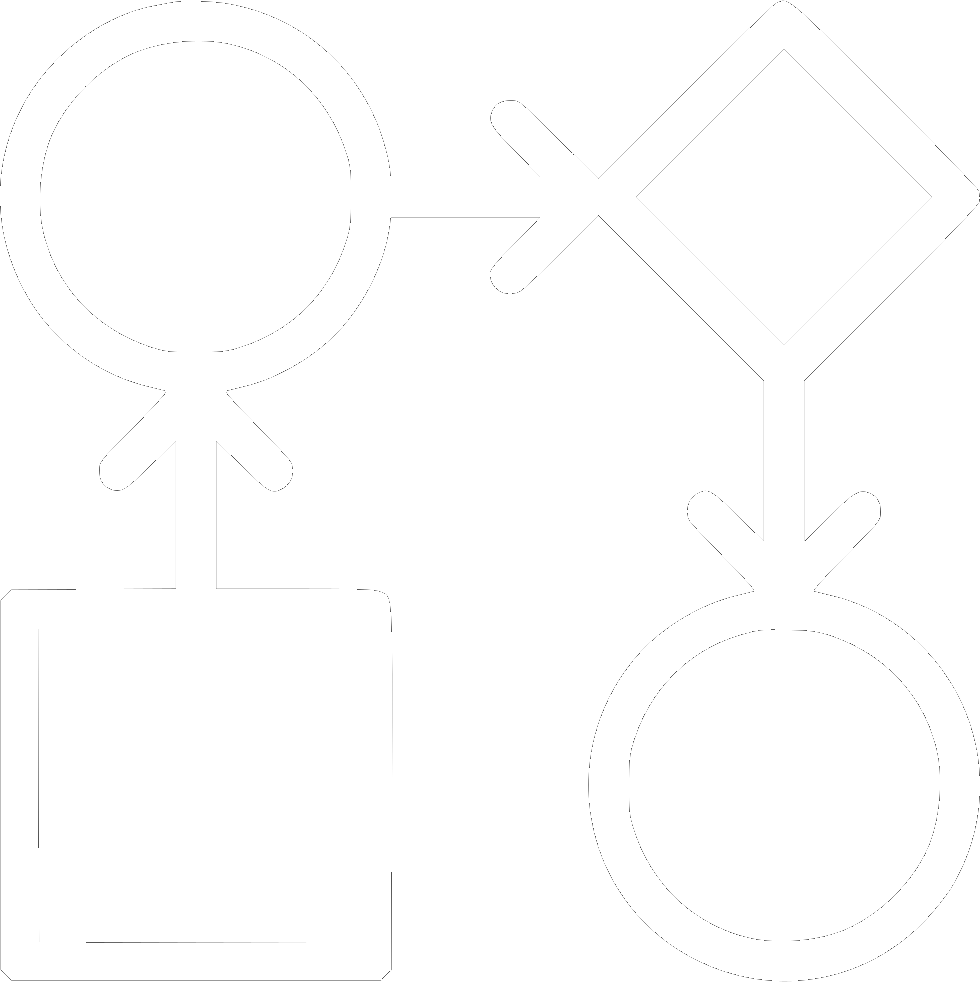 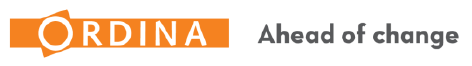 Agenda
Introduction
Services
Architecture & Use
What about the hardware?
Presenting the speaker
What are they? What do they consist of?
How and where to use them.
What you need to run these services.
A
B
C
D
Agenda
Introduction
Services
Architecture & Use
What about the hardware?
Presenting the speaker
What are they? What do they consist of?
How and where to use them.
What you need to run these services.
A
B
C
D
Definition of a Service
Services are a set of technologies and rules that 
enable two or more components to talk to each other.
Distributed Code Execution
Allow components across the web to communicate with each other
Addresses a business/technical need
Supporting better User Experience
A Web service is nothing more than a 
service that performs this function of the 
“internet”.
Services
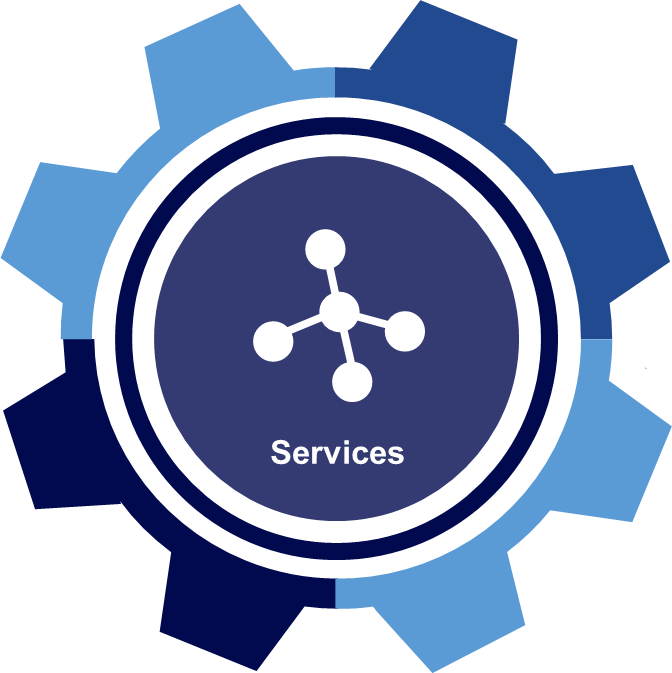 Conversational Interfaces
Web Pages
Internet-of-Things
Mobile Apps
Exchanging information to your house appliances
Making sure there is always someone to talk to.
Visualising information to a user.
Coming to a phone near you!
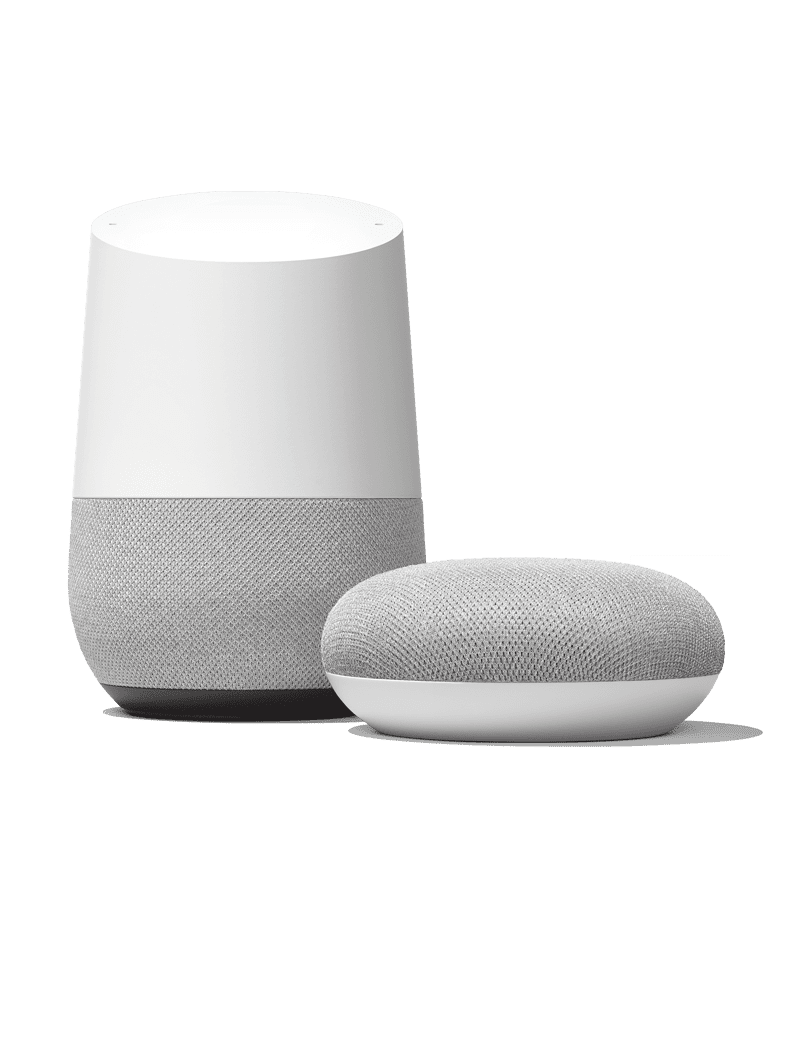 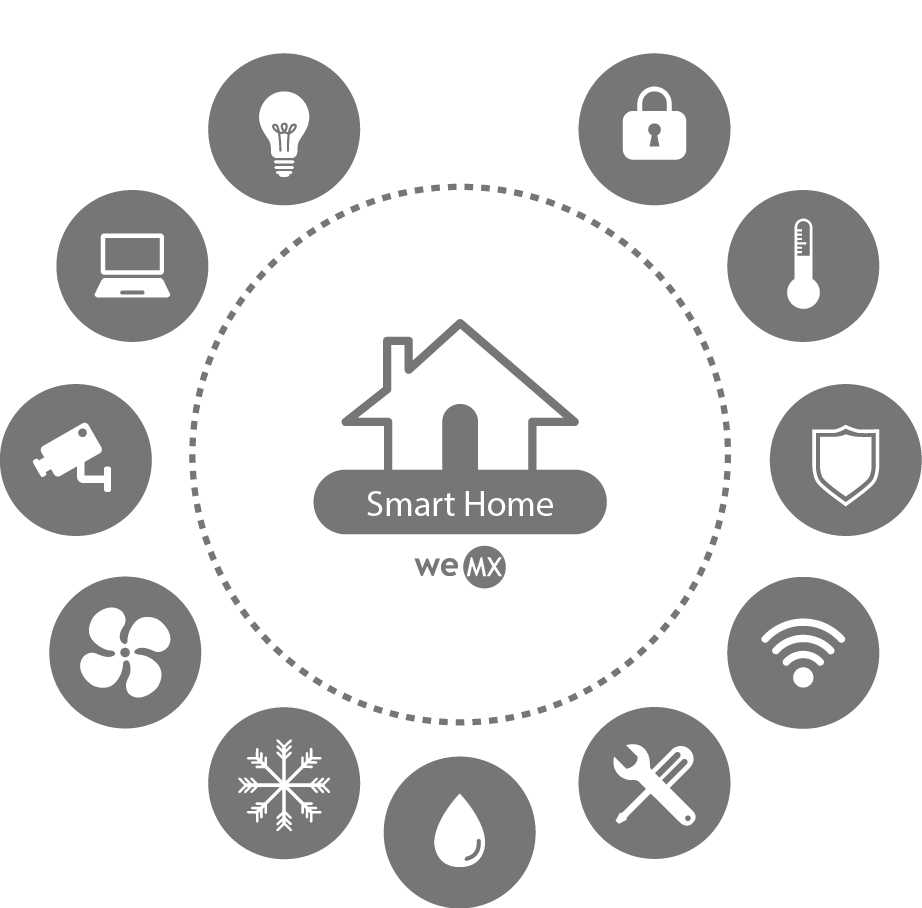 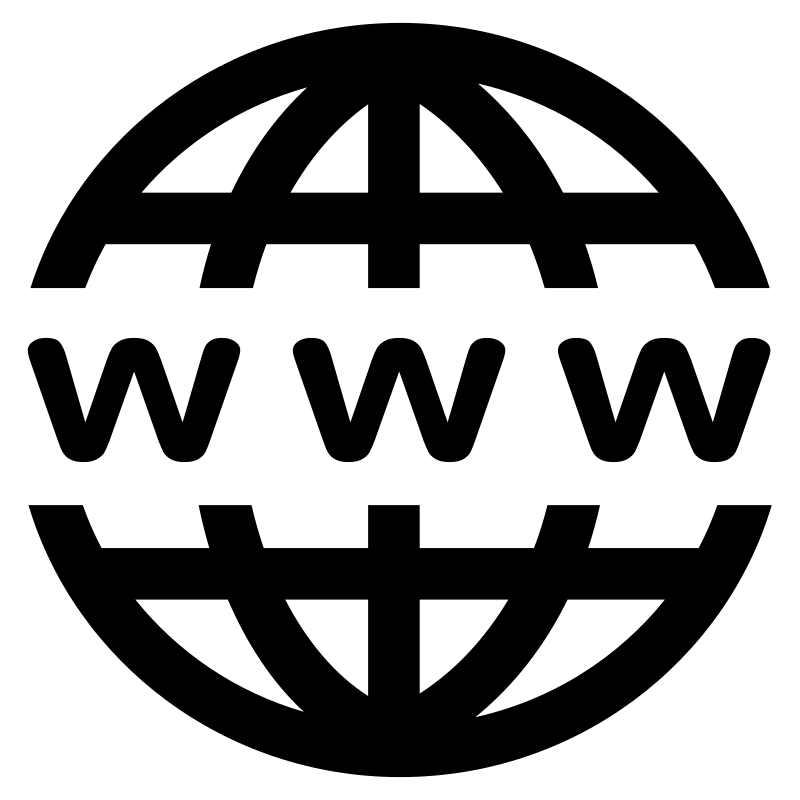 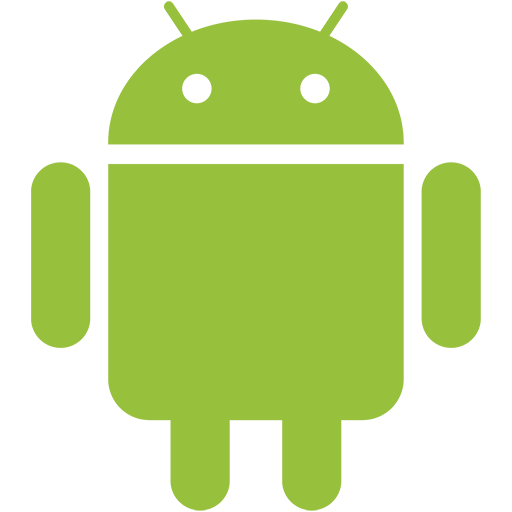 [Speaker Notes: Why do we do web services:
Easier exchange of data
Reduction of development & maintenance time]
Structure of a Service
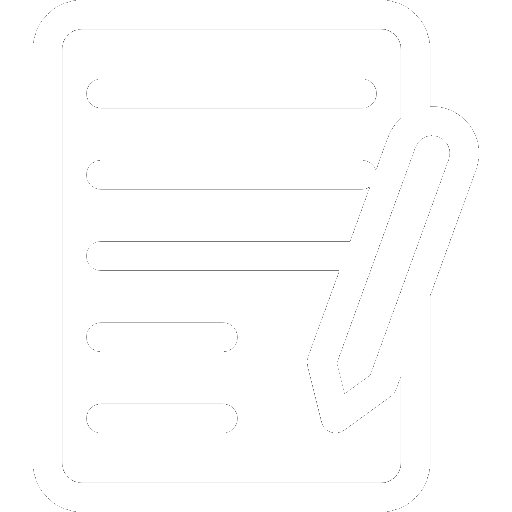 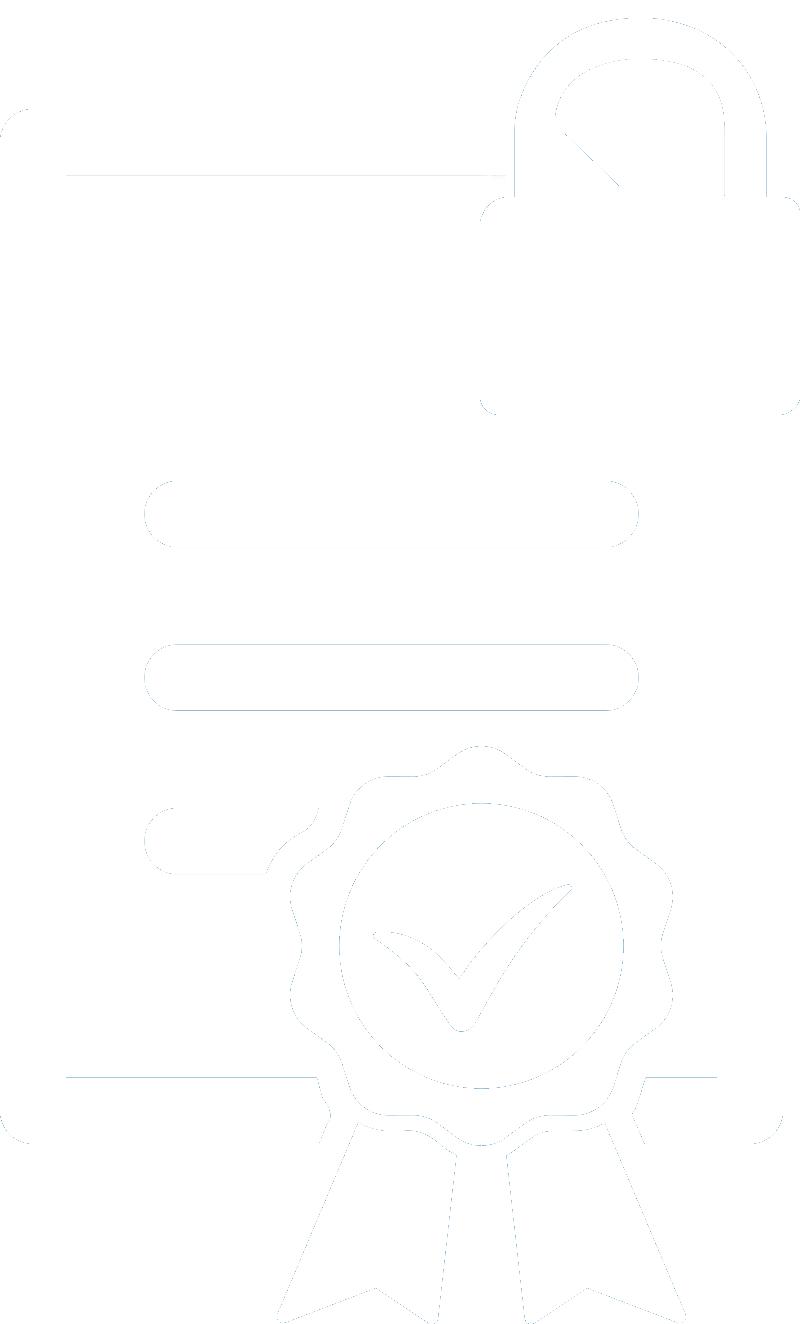 Implementation
Service Endpoint
Security Identities
Service Contract
Payload
The lines of code that make up the technical and business logic of the service
The location in the digital world where this service can be found.
You can simply impress your audience and add a unique zing and appeal to your Presentations.
This is the structure of the information that can be exchanged between services. The syntax as it were.
The actual information transferred between services.
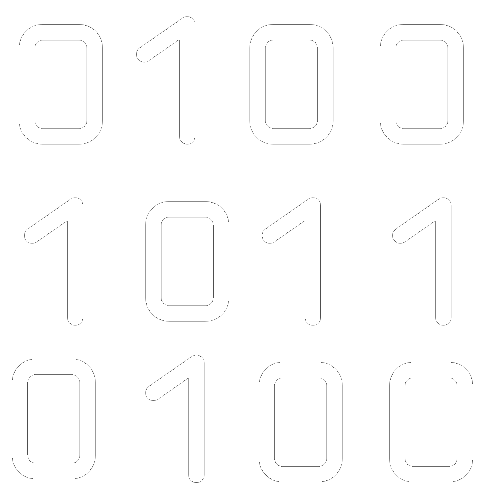 Services
Real Life Similarities
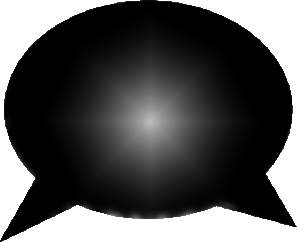 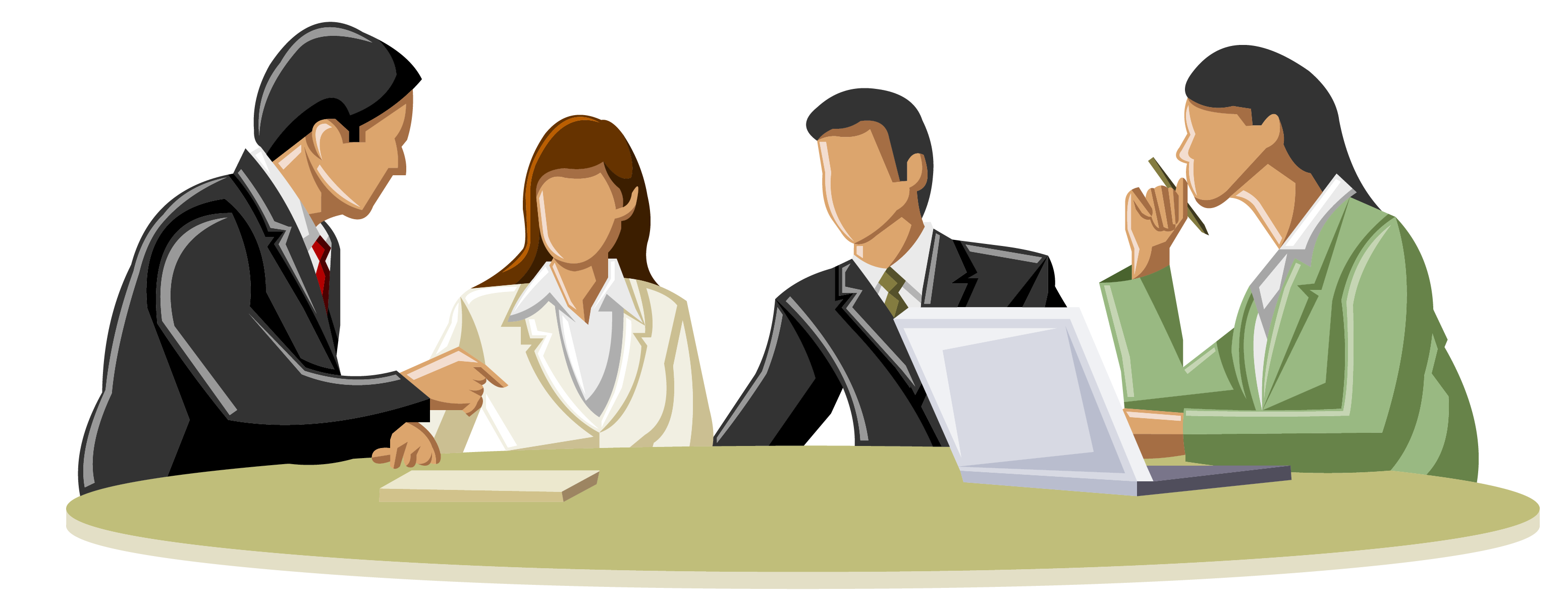 [Speaker Notes: Services are like people talking!

The flesh and blood person is the implementation of the service
The language is the interface
Contract is the list of agreed upon talking points for the conversation
The endpoint is the chair the person is sitting on.
The spoken words are the payload
Security identities are the people recognizing each other based on introductions or previous encounters
Table is the infrastructure where the services are deployed
Canocical data model is like a dialect of the chose language!]
Service Contracts
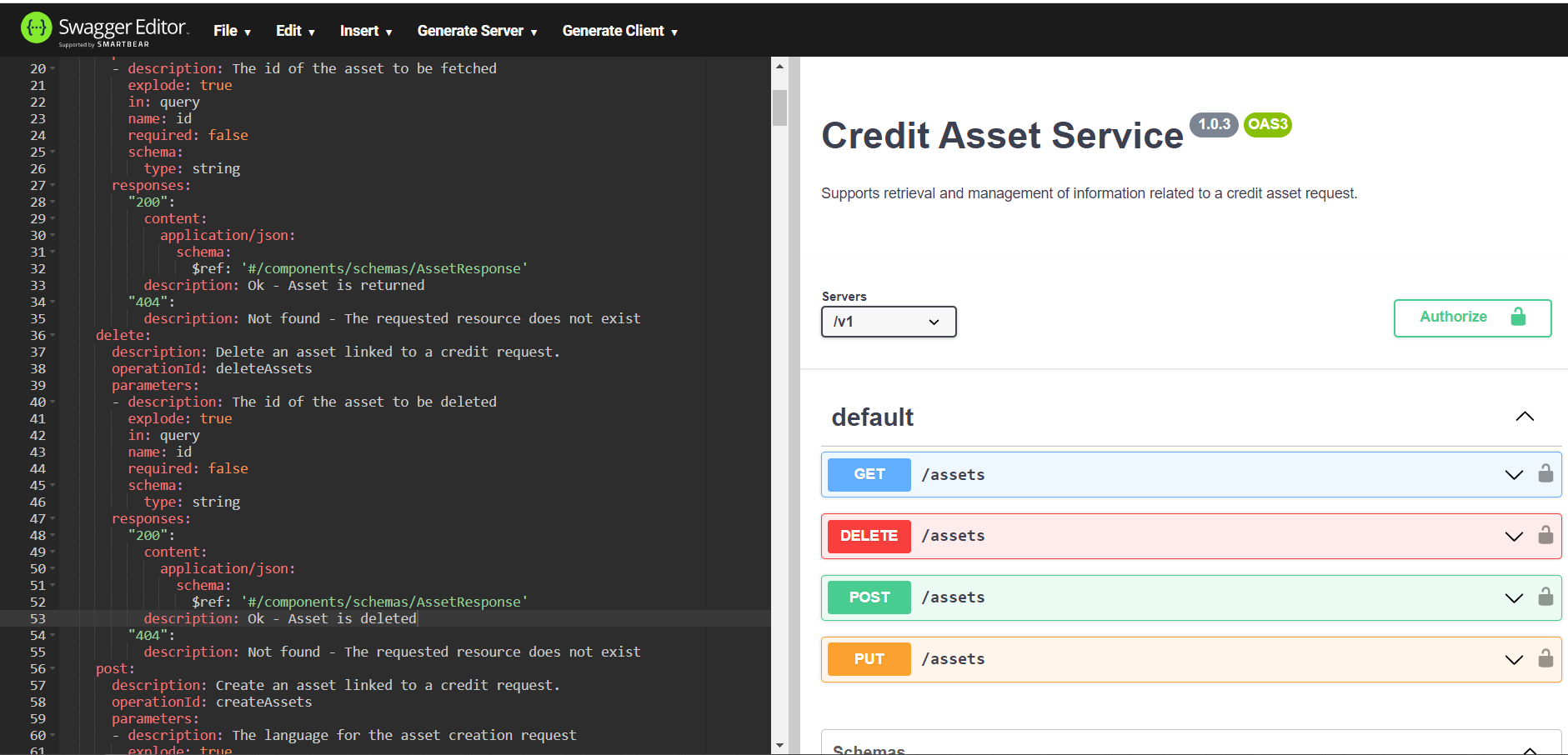 [Speaker Notes: Other possibilities:
Protobuf
Spring REST Docs
...]
Agenda
Introduction
Services
Architecture & Use
What about the hardware?
Presenting the speaker
What are they? What do they consist of?
How and where to use them.
What you need to run these services.
A
B
C
D
Evolution of Services
2016
2012
1981
1998
2007
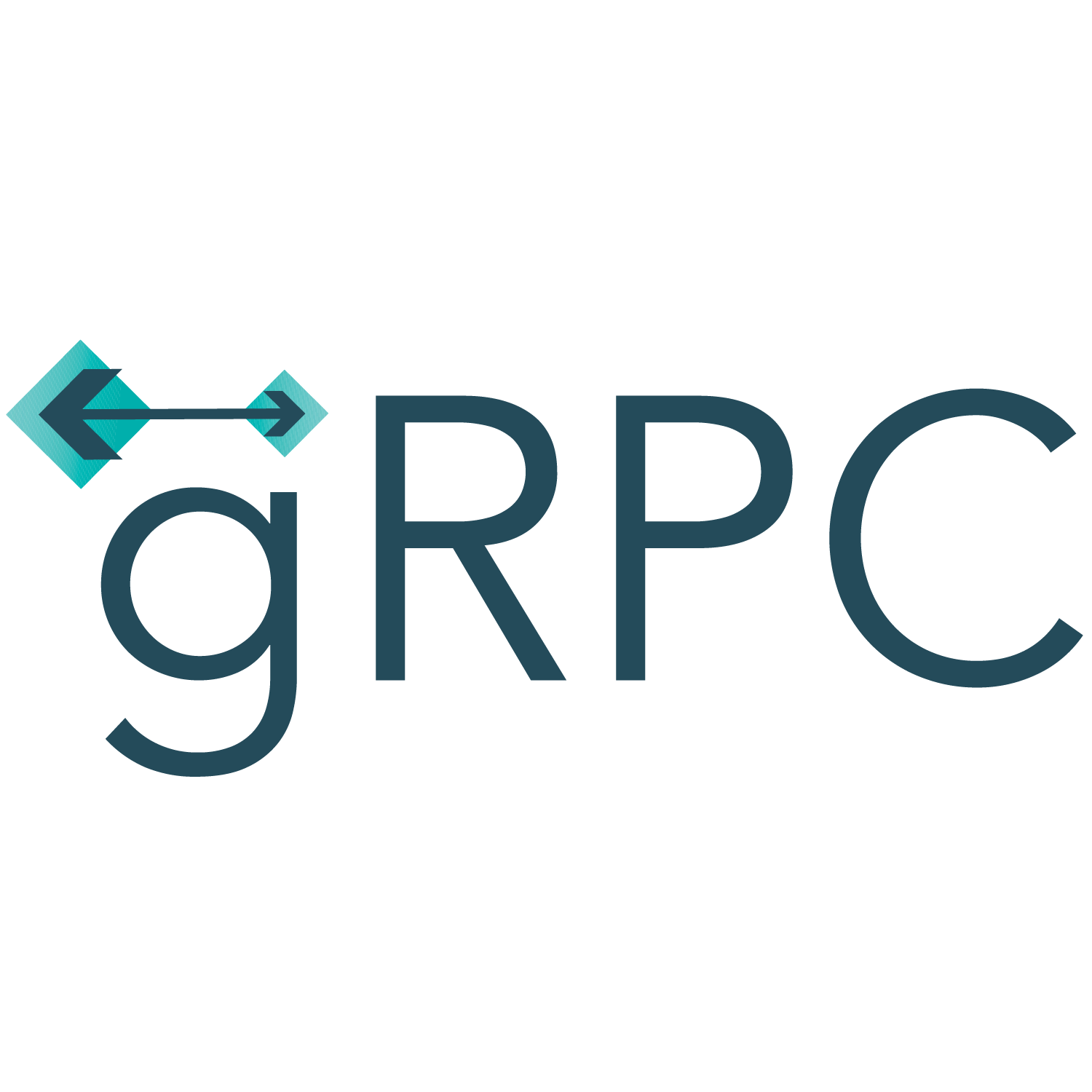 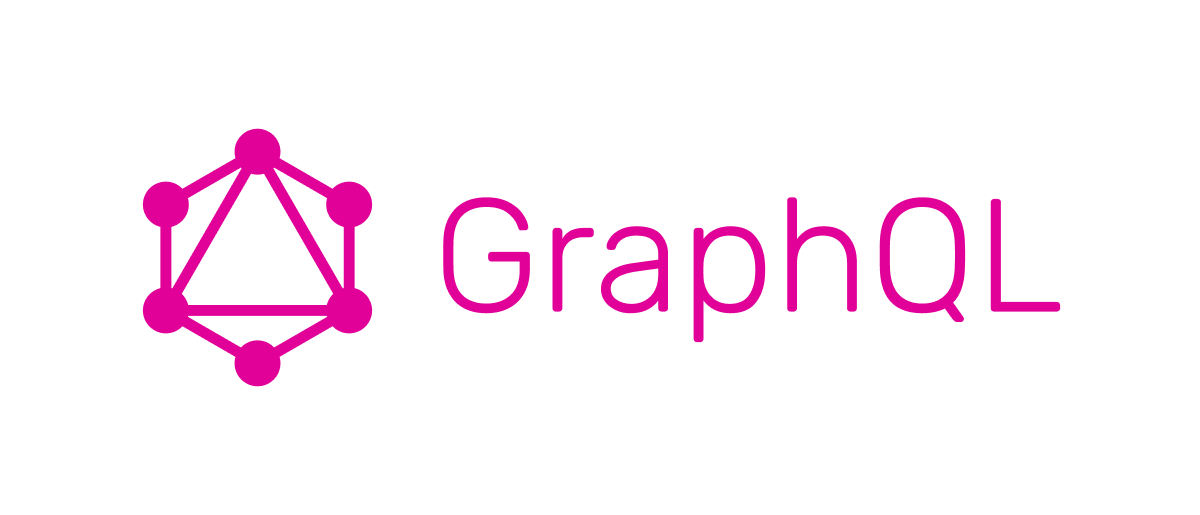 GraphQL
gRPC
SOA
Microservices
Remote Procedure Calls
Singular endpoints with sql-like interface
Google’s way of looking at distributed computing
First Real Distributed Computing Model
Web Services (SOAP) become very present in the IT landscape
Born from the concerns about SOA, and based on REST
[Speaker Notes: Client server -> rpc -> soap -> rest -> graphql -> gRPC -> ?]
Tradeoffs
Structured per Business Domain
Domain Data Models
Reusability
Increased Agility
Reusability
Strong Governance
Structured per Technical Purpose
Canonical Data Model
Maximizes Functional Reusability
Easier to change
Bounded Contexts
Maximizes Technical reusability.
More visibility on how the services are used.
Layered approach to services
A data model shared by the entire organization
Shared Models per Domain
Microservices
Classic SOA
[Speaker Notes: Pros and contras

Decoupe in layers
Decoupe in functional domains
Adapters!
EDM]
Reducing the Monoliths
Reality in Most Organisations
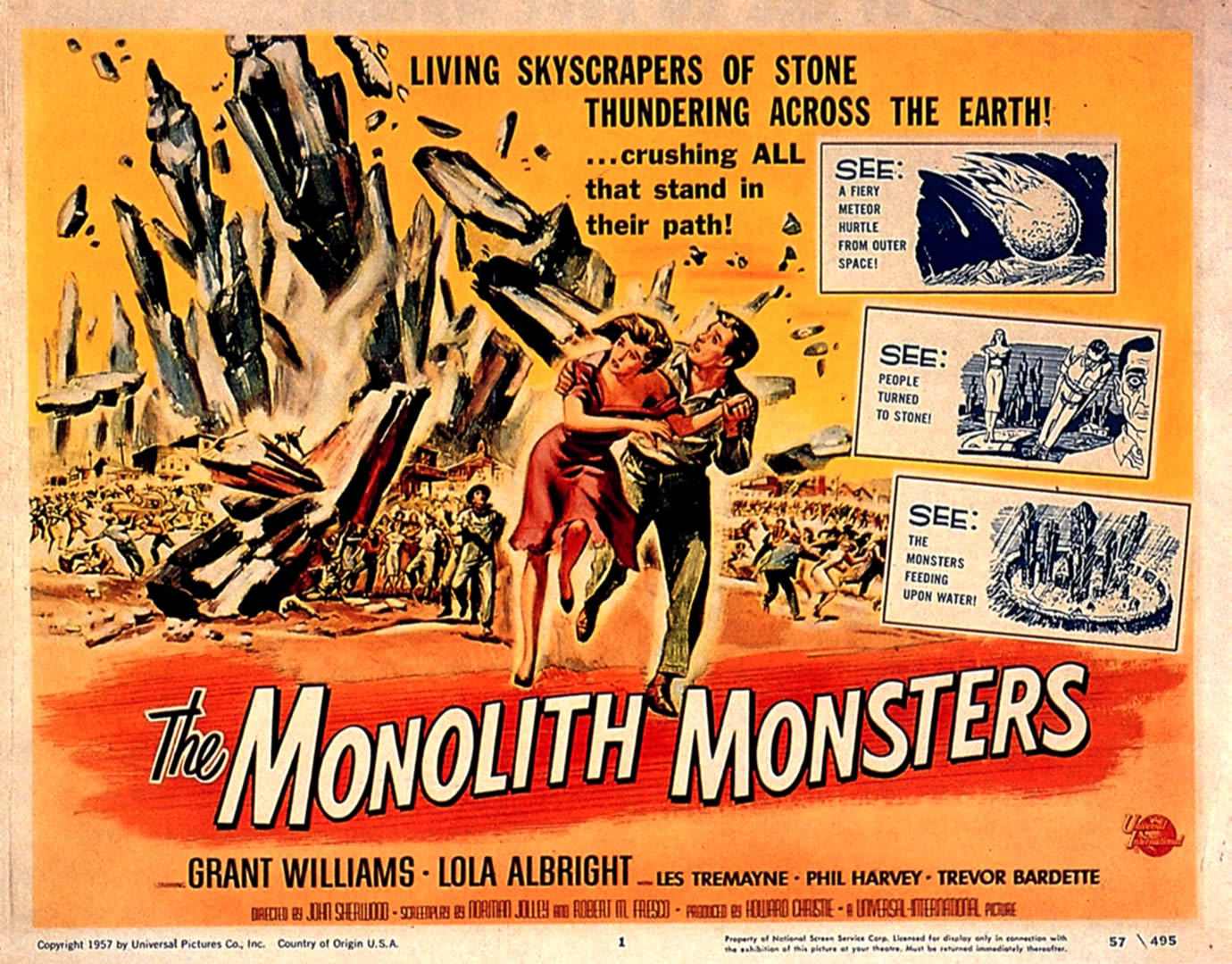 Strangulation
Master/Slave Relationship
...
Cutting out isolated pieces of logic and expose them as services
Ease of transition by constructing master/slave structures in the information assets
Multiple other ways to go about this.
Process Automation
Evaluate Loan Application
Prepare Loan Evaluation
Loan Realization
Simulate a Loan
Loan Signing
Insert Repayment Tables
Fetch Notary List
(FedNot)
Credit Risk Assessment
Encrypt Signed Documents
Payment Check (recurring)
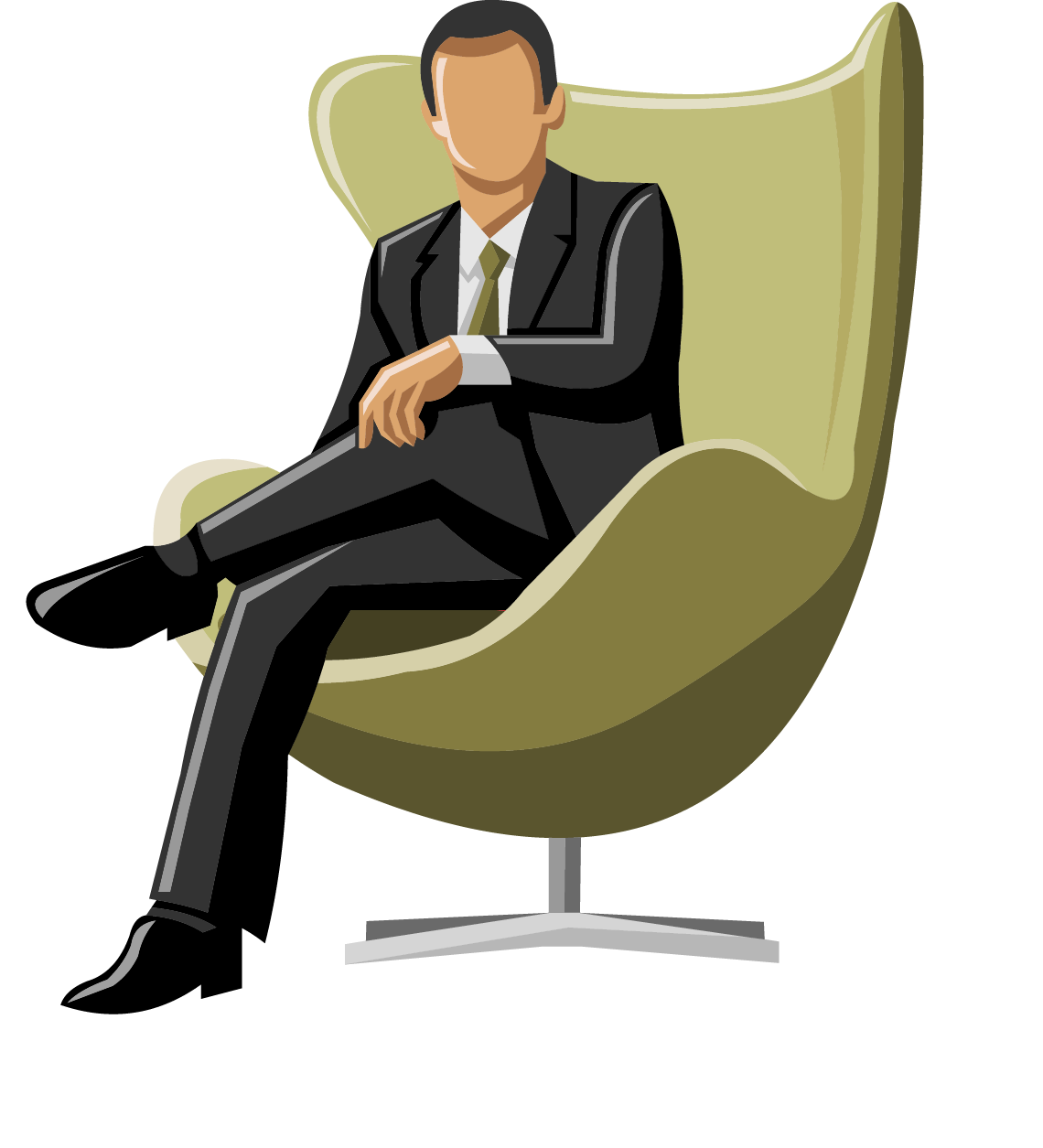 Process Automation
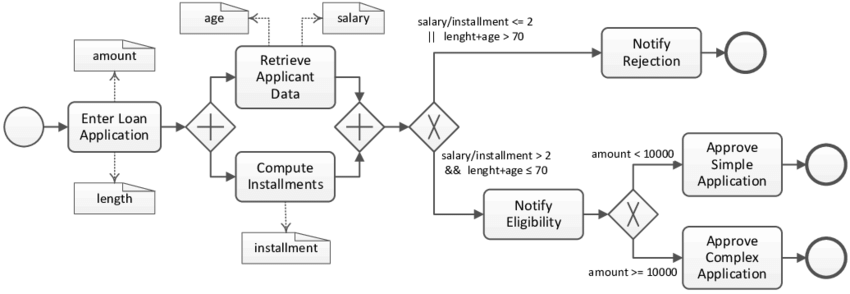 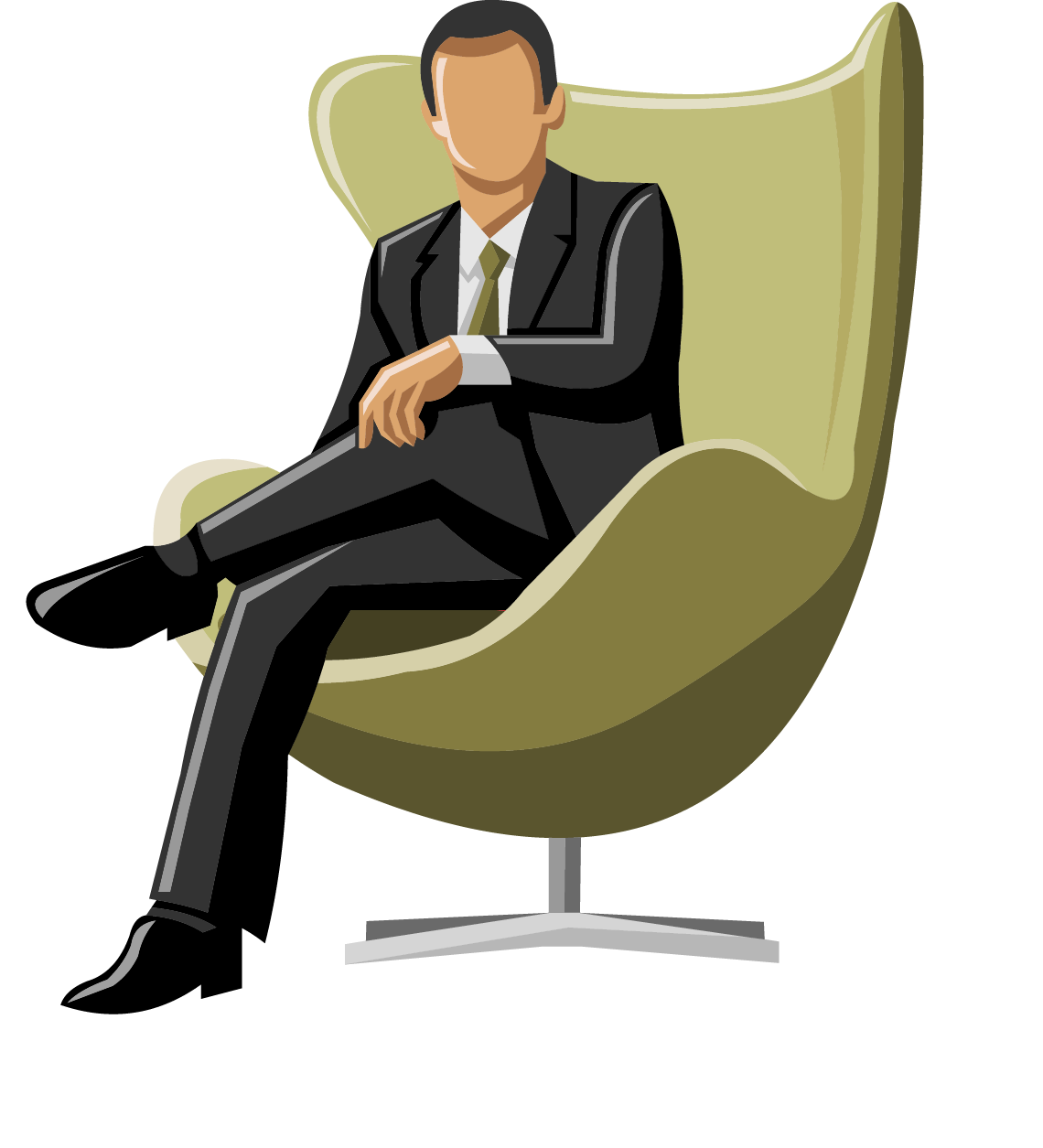 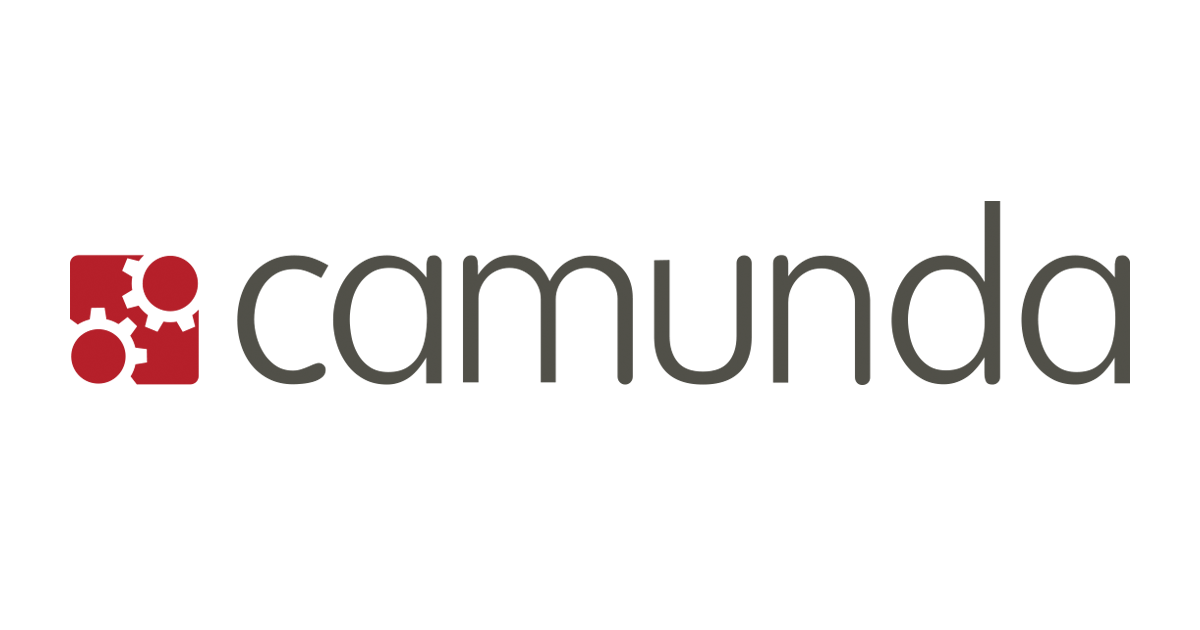 Agenda
Introduction
Services
Architecture & Use
What about the hardware?
Presenting the speaker
What are they? What do they consist of?
How and where to use them.
What you need to run these services.
A
B
C
D
API Gateway vs ESB
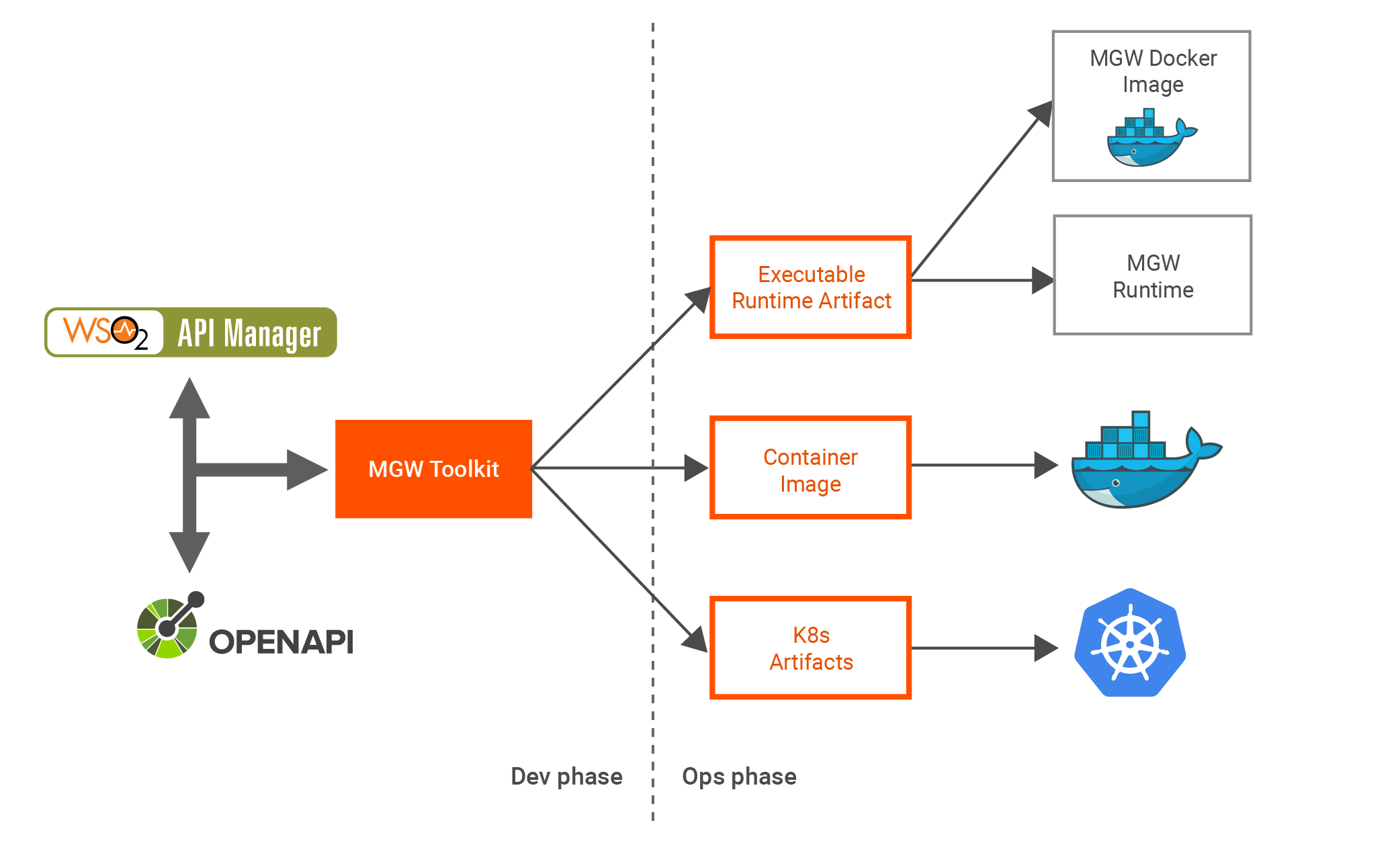 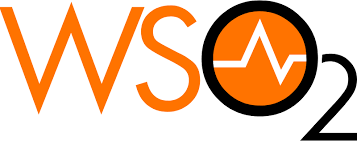 [Speaker Notes: An API gateway acts as a reverse proxy to accept all application programming interface (API) calls, aggregate the various services required to fulfill them, and return the appropriate result.

You want to protect your APIs from overuse and abuse, so you use an authentication service and rate limiting. 
You want to understand how people use your APIs, so you’ve added analytics and monitoring tools.
If you have monetized APIs, you’ll want to connect to a billing system.
You may have adopted a microservices architecture, in which case a single request could require calls to dozens of distinct applications.
Over time you’ll add some new API services and retire others, but your clients will still want to find all your services in the same place.]
Service Locations
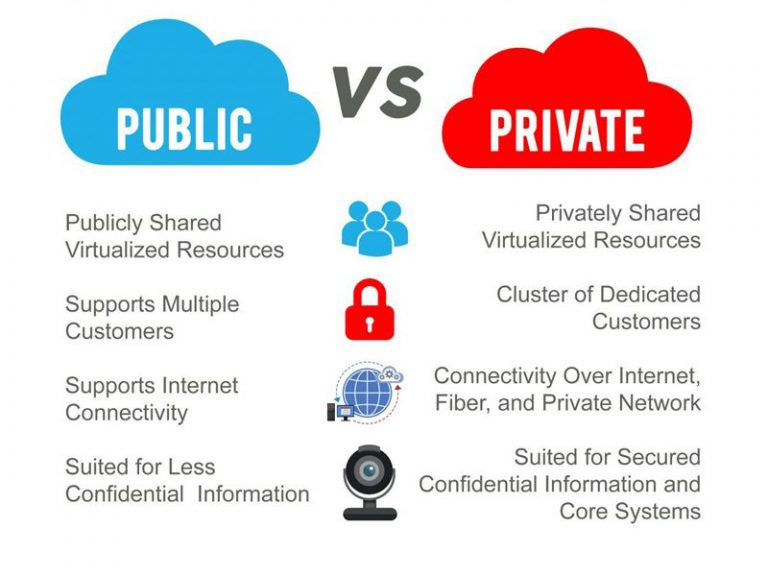 Questions?
Thank you for your Attention
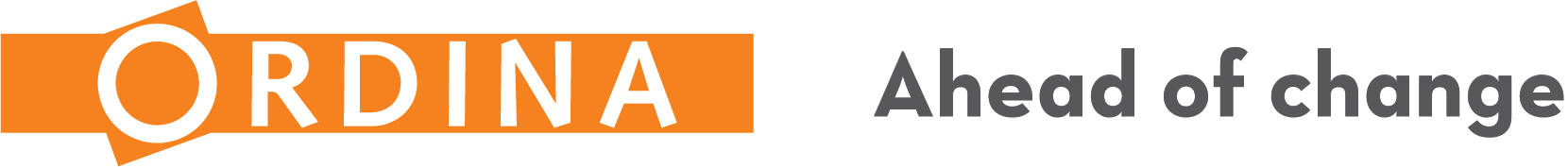